Regulation of Breathing Movements
Controlled by nerves from the medulla oblongata of the brain.

Chemoreceptors – are specialized nerve receptors that are sensitive to specific chemicals
Two different types:


Carbon dioxide receptors – CO2 accumulates and activates special chemoreceptors in the medulla oblongata

medulla oblongata relays message s to the muscles of the diaphragm and ribs to begin breathing movement

once CO2 levels from the chemoreceptors become inactive, breathing rate returns to normal
2. Oxygen chemoreceptors – found in carotid and aortic arteries

Detect low levels of oxygen

When stimulated, sends messages to medulla oblongata which sends messages to the ribs and diaphragm to begin breathing movements

O2 level is increased

Oxygen receptors are only stimulated when O2 levels drop but CO2 levels remain in normal range
Ex., high altitudes and carbon monoxide poisoning
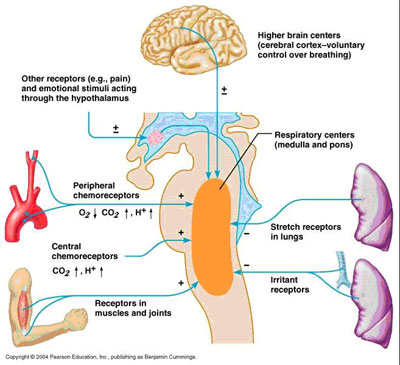